“
”
คำพูดเปลี่ยนชีวิต
Your Words Change Your Life
1
คำพูดของเรา
เปี่ยมด้วยฤทธิ์อำนาจ
ในการสร้าง
“
คำพูดเปลี่ยนชีวิต
”
Your Words Change Your Life
“
คำพูดเปลี่ยนชีวิต
”
Your Words Change Your Life
1.1
เราถูกสร้างขึ้น
ให้เป็นเหมือนพระเจ้า
- ปฐมกาล 1:26
ปฐมกาล 1:26
แล้วพระเจ้าตรัสว่า “ให้เราสร้างมนุษย์ขึ้นตามแบบเรา ตามอย่างเรา
เพื่อให้เขาครอบครองปลาในทะเล
นกในอากาศ สัตว์ใช้งาน สัตว์ป่าทั้งปวง และสัตว์ที่เลื้อยคลาน”
“
คำพูดเปลี่ยนชีวิต
”
Your Words Change Your Life
“
คำพูดเปลี่ยนชีวิต
”
Your Words Change Your Life
1.2
คำพูดของเราจึงมีฤทธิ์อำนาจ
ในการสร้างขึ้นหรือทำลายลง
- ปฐมกาล 1:1-3,6,9,11
สุภาษิต 18:21
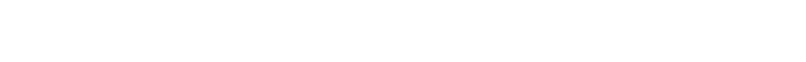 ปฐมกาล 1:1-2
1 ในปฐมกาล พระเจ้าทรงสร้างทุกสิ่งในฟ้าสวรรค์และโลก 2 ขณะนั้นโลกยังไม่มีรูปทรงและว่างเปล่า ความมืดปกคลุมอยู่เหนือพื้นผิวของห้วงน้ำ พระวิญญาณของพระเจ้าทรงเคลื่อนไหวอยู่เหนือน้ำนั้น
“
คำพูดเปลี่ยนชีวิต
”
Your Words Change Your Life
ปฐมกาล 1:3,6
3 และพระเจ้าตรัสว่า“จงเกิดความสว่าง”
ความสว่างก็เกิดขึ้น
6 และพระเจ้าตรัสว่า “จงเกิดแผ่นฟ้าในระหว่างน้ำ แยกน้ำออกจากกัน”
“
คำพูดเปลี่ยนชีวิต
”
Your Words Change Your Life
ปฐมกาล 1:9
และพระเจ้าตรัสว่า
“ให้น้ำใต้ท้องฟ้ารวมเข้าในที่เดียวกัน
และที่แห้งจงปรากฏขึ้น”
ก็เป็นไปตามนั้น
“
คำพูดเปลี่ยนชีวิต
”
Your Words Change Your Life
ปฐมกาล 1:11
แล้วพระเจ้าตรัสว่า
“จงเกิดพืชพันธุ์บนแผ่นดินเช่น
พืชที่ให้เมล็ด และต้นไม้ที่มีเมล็ดในผลของมัน ตามชนิดต่างๆ ของมัน”
ก็เป็นไปตามนั้น
“
คำพูดเปลี่ยนชีวิต
”
Your Words Change Your Life
สุภาษิต 18:21
ลิ้นมีอำนาจชี้เป็นชี้ตาย
คนที่รักการพูด
จะได้กินผลของมัน
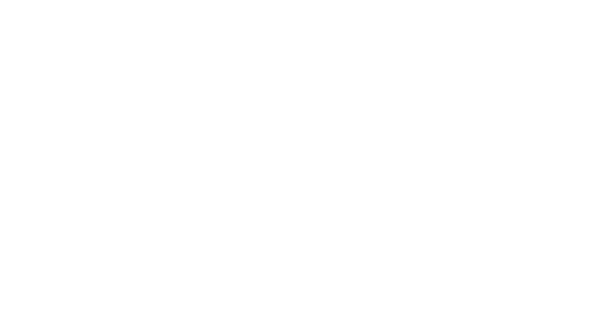 “
คำพูดเปลี่ยนชีวิต
”
Your Words Change Your Life
2
ผู้คนในพระคัมภีร์ที่ได้รับพระพร
หรือ ประสบกับความพินาศเพราะคำพูดของเขา
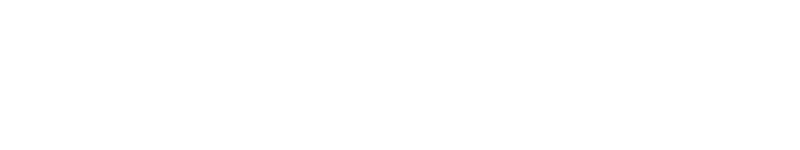 “
คำพูดเปลี่ยนชีวิต
”
Your Words Change Your Life
“
คำพูดเปลี่ยนชีวิต
”
Your Words Change Your Life
2.1
ผู้สอดแนม 10 คน
– กันดารวิถี 13:1-3, 25-33,
   14:1-3, 28-31, 36-37
กันดารวิถี 13:1-2
1 องค์พระผู้เป็นเจ้า ตรัสกับโมเสสว่า
2 “จงส่งหัวหน้าจากแต่ละเผ่า
เข้าไปสำรวจดินแดนคานาอัน
ที่เราจะยกให้ชนอิสราเอล”
“
คำพูดเปลี่ยนชีวิต
”
Your Words Change Your Life
กันดารวิถี 13:3
ดังนั้นโมเสสจึงส่งพวกเขาออกไป
จากถิ่นกันดารปาราน
ตามพระดำรัสสั่งของ
องค์พระผู้เป็นเจ้า
พวกเขาทั้งหมดเป็นผู้นำ
ของชนอิสราเอล
“
คำพูดเปลี่ยนชีวิต
”
Your Words Change Your Life
กันดารวิถี 13:25-26
25 หลังจากนั้นสี่สิบวัน
พวกเขาก็กลับมาจากการสำรวจ
26พวกเขากลับมาและรายงานโมเสส อาโรนและชุมนุมประชากรอิสราเอลทั้งปวงที่คาเดชในถิ่นกันดารปาราน
และนำผลไม้ที่เก็บมาให้ดูด้วย
“
คำพูดเปลี่ยนชีวิต
”
Your Words Change Your Life
กันดารวิถี 13:27
พวกเขารายงานโมเสสว่า
“พวกข้าพเจ้าไปถึงดินแดน
ที่ท่านใช้ให้ไปดู เป็นดินแดนที่
อุดมด้วยน้ำนมและน้ำผึ้ง!
ดูผลไม้เหล่านี้สิ
“
คำพูดเปลี่ยนชีวิต
”
Your Words Change Your Life
กันดารวิถี 13:28
แต่ผู้คนซึ่งอาศัยอยู่ที่นั่นมีกำลัง
เข้มแข็งมากเมืองของเขาก็แสนใหญ่โต มีป้อมกำแพงแน่นหนา มิหนำซ้ำพวกข้าพเจ้ายังเห็นวงศ์วานของอานาค
อยู่ที่นั่นด้วย
“
คำพูดเปลี่ยนชีวิต
”
Your Words Change Your Life
กันดารวิถี 13:29
ชาวอามาเลขอาศัยอยู่ในเนเกบ ส่วนชาวฮิตไทต์ ชาวเยบุส และชาวอาโมไรต์อยู่บริเวณเทือกเขาและชาวคานาอันอาศัยอยู่ตามชายฝั่งทะเลและลุ่มแม่น้ำจอร์แดน”
“
คำพูดเปลี่ยนชีวิต
”
Your Words Change Your Life
กันดารวิถี 13:30
แต่คาเลบบอกให้ประชากรเงียบต่อหน้าโมเสสและพูดว่า “เราควรจะขึ้นไปยึดดินแดนนี้เป็นกรรมสิทธิ์ เราสามารถเอาชนะได้แน่”
“
คำพูดเปลี่ยนชีวิต
”
Your Words Change Your Life
กันดารวิถี 13:31
แต่คนอื่นๆ คัดค้านว่า
“เราสู้พวกเขาไม่ได้หรอก
พวกเขาแข็งแกร่งกว่าเรามากนัก”
“
คำพูดเปลี่ยนชีวิต
”
Your Words Change Your Life
กันดารวิถี 13:32
แล้วพวกเขากระจายข่าวในแง่ร้ายในหมู่ชนอิสราเอลเกี่ยวกับดินแดนที่ได้สำรวจมาว่า “ดินแดนที่เราไปสำรวจนั้นกลืนผู้ที่อาศัยอยู่ในนั้น ผู้คนที่เราพบเห็นล้วนแล้วแต่มีรูปร่างสูงใหญ่
“
คำพูดเปลี่ยนชีวิต
”
Your Words Change Your Life
กันดารวิถี 13:33
เราเห็นคนเนฟิลที่นั่นด้วย
(วงศ์วานของอานาคมาจากคนเนฟิล) ในสายตาของเรา เราเป็นเหมือนตั๊กแตนและพวกเขาก็เห็นเช่นนั้นด้วย”
“
คำพูดเปลี่ยนชีวิต
”
Your Words Change Your Life
กันดารวิถี 14:1-2
 1 ในคืนนั้นประชาชนทั้งปวงส่งเสียงร้องไห้กันดังระงม  2 ชุมนุมประชากรทั้งหมดบ่นกับโมเสสและอาโรนว่า 
“เราน่าจะตายตั้งแต่ยังอยู่ที่อียิปต์! หรือไม่ก็ตายในถิ่นกันดารนี้!
“
คำพูดเปลี่ยนชีวิต
”
Your Words Change Your Life
กันดารวิถี 14:3
 ทำไมองค์พระผู้เป็นเจ้าจึงพาเรามายังดินแดนนี้ เพียงเพื่อให้ตายด้วย
คมดาบ? ลูกเมียของเราจะต้อง
ตกเป็นเชลย เราออกจากที่นี่กลับไปอียิปต์ไม่ดีกว่าหรือ?”
“
คำพูดเปลี่ยนชีวิต
”
Your Words Change Your Life
กันดารวิถี 14:28
 ดังนั้นจงบอกพวกเขาว่า 
‘องค์พระผู้เป็นเจ้าประกาศดังนี้ว่า
เรามีชีวิตอยู่แน่ฉันใด เราจะทำกับเจ้าอย่างที่เจ้าได้พูดไว้ฉันนั้น
“
คำพูดเปลี่ยนชีวิต
”
Your Words Change Your Life
กันดารวิถี 14:29
 คือพวกเจ้าจะล้มตาย ในถิ่นกันดารนี้
คือพวกเจ้าทุกคนที่มีอายุยี่สิบปีขึ้นไปตามที่ได้ขึ้นทะเบียนไว้ และได้บ่นว่าเรา
“
คำพูดเปลี่ยนชีวิต
”
Your Words Change Your Life
กันดารวิถี 14:30
 จะไม่มีสักคนได้เข้าดินแดนที่เราสัญญาว่าจะยกให้เป็นที่อยู่อาศัย
ของเจ้า ยกเว้นคาเลบบุตรเยฟุนเนห์กับโยชูวาบุตรนูน
“
คำพูดเปลี่ยนชีวิต
”
Your Words Change Your Life
กันดารวิถี 14:31
 ส่วนลูกหลานที่เจ้าทั้งหลายพูดว่า
จะตกเป็นเชลยนั้น เราจะพาเข้าไปชื่นชมดินแดนที่พวกเจ้ามองข้าม
“
คำพูดเปลี่ยนชีวิต
”
Your Words Change Your Life
กันดารวิถี 14:32-33
32 ส่วนพวกเจ้าจะล้มตายในถิ่นกันดารนี้
33 ลูกหลานของเจ้าจะเลี้ยงแกะอยู่ที่นี่เป็นเวลาสี่สิบปี รับความทุกข์ยากเพราะเหตุที่พวกเจ้าไม่ซื่อสัตย์ต่อเรา จวบจนคนสุดท้ายในพวกเจ้าล้มตายลงในถิ่นกันดาร
“
คำพูดเปลี่ยนชีวิต
”
Your Words Change Your Life
กันดารวิถี 14:36
 ดังนั้นบรรดาผู้ที่โมเสสใช้ไปสำรวจ
ดินแดนและกลับมารายงานในแง่ร้ายเกี่ยวกับดินแดนนั้น ซึ่งทำให้เหล่าประชากรบ่นว่าโมเสส
“
คำพูดเปลี่ยนชีวิต
”
Your Words Change Your Life
กันดารวิถี 14:37
 คนเหล่านั้นซึ่งกระจายข่าวในแง่ร้ายเกี่ยวกับดินแดนนั้นก็ล้มตายลงด้วยโรคภัยต่อหน้าองค์พระผู้เป็นเจ้า
“
คำพูดเปลี่ยนชีวิต
”
Your Words Change Your Life
“
คำพูดเปลี่ยนชีวิต
”
Your Words Change Your Life
2.2
โยชูวาและคาเลบ
- กันดารวิถี 14:6-9,24,38
กันดารวิถี 14:6-7
6 โยชูวาบุตรนูนและคาเลบบุตรเยฟุนเนห์ซึ่งออกไปสำรวจดินแดนด้วยจึงฉีกเสื้อผ้าของตน 7และกล่าวแก่ชุมนุมประชากรอิสราเอลทั้งปวงว่า
“ดินแดนที่เราเข้าไปสำรวจ
นั้นดีเยี่ยมจริงๆ
“
คำพูดเปลี่ยนชีวิต
”
Your Words Change Your Life
กันดารวิถี 14:8
หากองค์พระผู้เป็นเจ้าโปรดปราน
พวกเรา พระองค์จะทรงนำเราเข้าไปในดินแดนที่อุดมด้วยน้ำนมและน้ำผึ้ง และจะยกดินแดนนั้นให้แก่เรา
“
คำพูดเปลี่ยนชีวิต
”
Your Words Change Your Life
กันดารวิถี 14:9
ขอเพียงแต่เราอย่ากบฏต่อองค์พระผู้เป็นเจ้าเลย ไม่ต้องกลัวผู้คนในดินแดนนั้น เพราะเราจะกลืนกินพวกเขา
สิ่งที่พิทักษ์รักษาเขาก็สูญสิ้นไปแล้ว แต่องค์พระผู้เป็นเจ้าสถิตกับเรา
อย่ากลัวพวกเขาเลย”
“
คำพูดเปลี่ยนชีวิต
”
Your Words Change Your Life
กันดารวิถี 14:24
ส่วนคาเลบผู้รับใช้ของเรามีจิตใจ
แตกต่างออกไป และติดตามเราอย่างสุดใจ เราจะพาเขาเข้าไปยังดินแดนที่เขาได้สำรวจมา และวงศ์วานของเขาจะได้ครอบครองดินแดนนั้น
“
คำพูดเปลี่ยนชีวิต
”
Your Words Change Your Life
กันดารวิถี 14:38
ในบรรดาคนที่ไปสำรวจ
มีเพียงโยชูวาบุตรนูนกับคาเลบ
บุตรเยฟุนเนห์เท่านั้นที่รอดชีวิตอยู่
“
คำพูดเปลี่ยนชีวิต
”
Your Words Change Your Life
“
คำพูดเปลี่ยนชีวิต
”
Your Words Change Your Life
2.3
หญิงชาวชูเนม
- 2 พงศ์กษัตริย์
4:18-26,32-37
2 พงศ์กษัตริย์ 4:18-19
18เมื่อเด็กนั้นโตขึ้น วันหนึ่งเขาออกไปหาบิดาซึ่งทำงานอยู่กับคนงานเก็บเกี่ยว 19และเขาบอกบิดาว่า “หัวของลูก!
หัวของลูก!” บิดาของเด็กจึง
สั่งคนรับใช้ว่า “อุ้มเขาไปหาแม่สิ”
“
คำพูดเปลี่ยนชีวิต
”
Your Words Change Your Life
2 พงศ์กษัตริย์ 4:20-21
20หลังจากคนรับใช้อุ้มเขาไปหาแม่ เด็กนั้นก็นอนหนุนตักแม่จนเที่ยง
แล้วเขาก็ตาย 21นางอุ้มเขาขึ้นไปนอนบนเตียงของคนของพระเจ้า
ปิดประตูและออกมา
“
คำพูดเปลี่ยนชีวิต
”
Your Words Change Your Life
2 พงศ์กษัตริย์ 4:22-23
22นางบอกสามีว่า “ช่วยส่งคนรับใช้คนหนึ่งกับลามาให้ดิฉัน ดิฉันจะได้รีบไปหาคนของพระเจ้าแล้วจะรีบกลับมา” 23สามีถามว่า “ทำไมต้องไปวันนี้ด้วย ไม่ใช่วันขึ้นหนึ่งค่ำหรือวันสะบาโตเลย”
นางตอบว่า “ไม่เป็นไร”
“
คำพูดเปลี่ยนชีวิต
”
Your Words Change Your Life
2 พงศ์กษัตริย์ 4:24
นางขึ้นลาและสั่งคนรับใช้ว่า
“นำทางไปเร็วๆ
ไม่ต้องเป็นห่วงเราหรอกนะ
อย่าลดความเร็ว
นอกจากเราจะบอกเจ้า”
“
คำพูดเปลี่ยนชีวิต
”
Your Words Change Your Life
2 พงศ์กษัตริย์ 4:25
นางจึงออกเดินทางมาหาคนของพระเจ้าที่ภูเขาคารเมล
เมื่อคนของพระเจ้าเห็นนางแต่ไกลก็พูดกับเกหะซีคนรับใช้ว่า “โน่นแน่ะ! หญิงชาวชูเนมคนนั้นกำลังมา!
“
คำพูดเปลี่ยนชีวิต
”
Your Words Change Your Life
2 พงศ์กษัตริย์ 4:26
จงวิ่งออกไปรับนาง
และถามดูว่า ‘ท่านสบายดีหรือ?
สามีของท่านสบายดีหรือ?
ลูกของท่านสบายดีหรือเปล่า?’
”นางกล่าวว่า “ทุกอย่างเรียบร้อยดี”
“
คำพูดเปลี่ยนชีวิต
”
Your Words Change Your Life
2 พงศ์กษัตริย์ 4:32-33
32เมื่อเอลีชามาถึง เด็กนั้นนอนตายอยู่บนเตียงของเอลีชา 33เขาก็เข้าไป ปิดประตูอยู่กับเด็กนั้นตามลำพังและอธิษฐานต่อองค์พระผู้เป็นเจ้า
“
คำพูดเปลี่ยนชีวิต
”
Your Words Change Your Life
2 พงศ์กษัตริย์ 4:34
จากนั้นเขาขึ้นไปบนเตียงและนอนทาบบนร่างของเด็ก เอาปากทาบบนปาก ตาประกบตา มือประกบมือ ขณะที่เขาเหยียดกายลงบนเด็กนั้น ร่างของเด็กก็เริ่มอบอุ่นขึ้น
“
คำพูดเปลี่ยนชีวิต
”
Your Words Change Your Life
2 พงศ์กษัตริย์ 4:35
เอลีชาลงจากเตียง เดินไปเดินมาอยู่
ในห้อง แล้วขึ้นไปบนเตียง เอนร่างทับบนร่างเด็กอีกครั้ง เด็กนั้นก็จาม
เจ็ดครั้ง แล้วลืมตาขึ้น
“
คำพูดเปลี่ยนชีวิต
”
Your Words Change Your Life
2 พงศ์กษัตริย์ 4:36-37
36เอลีชาจึงเรียกเกหะซีมา แล้วสั่งว่า “ไปเรียกหญิงชาวชูเนมมา” เขาก็ไปเรียก เมื่อนางมา เอลีชากล่าวว่า
“รับลูกของเจ้าไปเถิด” 37นางเข้ามาหมอบลงกับพื้นแทบเท้าของเขา
แล้วอุ้มลูกเดินออกไป
“
คำพูดเปลี่ยนชีวิต
”
Your Words Change Your Life
สุภาษิต 21:23
ผู้ที่ระวังปากและลิ้นของตนก็ปกป้องตนให้พ้นจากหายนะ
“
คำพูดเปลี่ยนชีวิต
”
Your Words Change Your Life
สุภาษิต 13:3
ผู้ที่ระวังปากก็สงวนชีวิตของตนแต่ผู้ที่พูดพล่อยๆ จะถึงแก่หายนะ
“
คำพูดเปลี่ยนชีวิต
”
Your Words Change Your Life
3
ท่านจะพูดถ้อยคำ
ที่สร้างชีวิต
ได้อย่างไร?
“
คำพูดเปลี่ยนชีวิต
”
Your Words Change Your Life
“
คำพูดเปลี่ยนชีวิต
”
Your Words Change Your Life
3.1
ใส่พระวจนะของพระเจ้า
ไว้ในใจของท่านอย่างสม่ำเสมอ - ลูกา 6:45, สุภาษิต 4:23
ลูกา 6:45
คนดีย่อมนำสิ่งดีออกจากความดีที่สะสมไว้ในใจของตน ส่วนคนชั่วก็นำสิ่งชั่วออกจากความชั่วที่สะสมไว้ในใจของตน เพราะปากย่อมเอ่ยสิ่งที่เอ่อล้นออกมาจากใจ
“
คำพูดเปลี่ยนชีวิต
”
Your Words Change Your Life
สุภาษิต 4:23
ที่สำคัญที่สุด
จงระแวดระวังใจของเจ้า
เพราะทุกสิ่งที่เจ้าทำ
ล้วนไหลออกมาจากใจ
“
คำพูดเปลี่ยนชีวิต
”
Your Words Change Your Life
“
คำพูดเปลี่ยนชีวิต
”
Your Words Change Your Life
3.2
เปลี่ยนแปลงความคิดใหม่
โดยพระวจนะของพระเจ้า
- โรม 12:1-2
โรม 12:1
เหตุฉะนั้นพี่น้องทั้งหลาย
เมื่อพิจารณาถึงพระเมตตาของพระเจ้า ข้าพเจ้าจึงขอให้ท่านทั้งหลายถวายตัวของท่านแด่พระเจ้าเป็นเครื่องบูชาที่มีชีวิต ที่บริสุทธิ์ และที่พระเจ้าพอพระทัย นี่เป็นการนมัสการที่แท้จริง
“
คำพูดเปลี่ยนชีวิต
”
Your Words Change Your Life
โรม 12:2
อย่าดำเนินชีวิตตามอย่างคนในโลกนี้
แต่จงรับการเปลี่ยนแปลงจิตใจของท่านใหม่ แล้วท่านจึงจะสามารถพิสูจน์และยืนยันได้ว่าสิ่งใดคือพระประสงค์ของพระเจ้า คือพระประสงค์อันดีอันเป็นที่พอพระทัยและสมบูรณ์พร้อมของพระองค์
“
คำพูดเปลี่ยนชีวิต
”
Your Words Change Your Life
“
คำพูดเปลี่ยนชีวิต
”
Your Words Change Your Life
3.3
หยุดคิดสักนิด
ก่อนจะพูด
- ยากอบ 1:19
ยากอบ 1:19
พี่น้องที่รักพึงทราบข้อนี้คือ
ทุกคนควรไวในการฟัง
ช้าในการพูด
และช้าในการโกรธ
“
คำพูดเปลี่ยนชีวิต
”
Your Words Change Your Life
“
คำพูดเปลี่ยนชีวิต
”
Your Words Change Your Life
3.4
แทนที่จะพูดถึงปัญหาหรือสถานการณ์
ให้พูดพระวจนะ พูดเหมือนที่พระเจ้าพูด
และขอบพระคุณพระเจ้า
– ฮีบรู 4:14, 1 เธสะโลนิกา 5:16-17
ฮีบรู 4:14
เหตุฉะนั้นในเมื่อเรามี
มหาปุโรหิตผู้ยิ่งใหญ่
ผู้ทรงผ่านฟ้าสวรรค์แล้วคือพระเยซู
พระบุตรของพระเจ้าก็ให้เรายึดมั่น
ในความเชื่อที่เราได้ประกาศรับไว้
“
คำพูดเปลี่ยนชีวิต
”
Your Words Change Your Life
1 เธสะโลนิกา 5:16-18
16จงชื่นชมยินดีอยู่เสมอ
17จงอธิษฐานอยู่เสมอ
18จงขอบพระคุณในทุกสถานการณ์เพราะนี่คือพระประสงค์ของพระเจ้าสำหรับท่านทั้งหลายในพระเยซูคริสต์
“
คำพูดเปลี่ยนชีวิต
”
Your Words Change Your Life
หากท่านไม่พอใจกับชีวิตของท่านในวันนี้ ให้ท่านเปลี่ยนคำพูดของท่านในวันนี้ แล้วอนาคตของท่านจะค่อยๆ เปลี่ยน คำพูดของท่านสามารถเปลี่ยนชีวิตของท่านได้ คำพูดของท่านสร้างชีวิตใหม่ให้แก่ท่านได้ ให้ใส่
พระวจนะของพระเจ้าไว้ในใจของท่านอย่างสม่ำเสมอ เปลี่ยนแปลงความคิดใหม่โดยพระวจนะของพระเจ้า คิดก่อนจะพูด พูดเหมือนที่พระเจ้าพูดและขอบพระคุณพระเจ้า